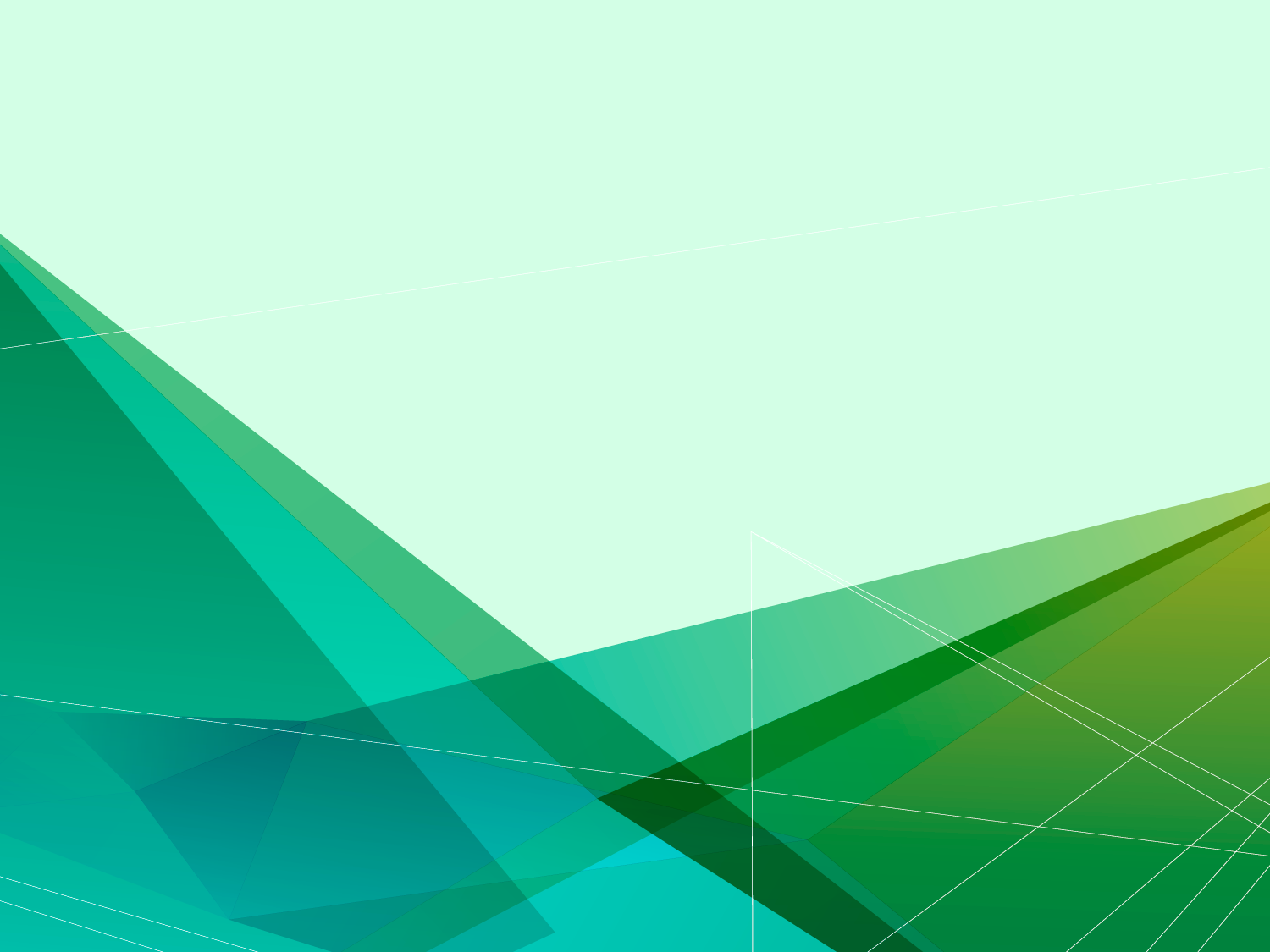 ВЗАИМОДЕЙСТВИЕ
ОБРАЗОВАТЕЛЬНЫХ ОРГАНИЗАЦИЙ                             И ОРГАНИЗАЦИЙ ДЛЯ ОБУЧАЮЩИХСЯ                       С ОВЗ В УСЛОВИЯХ МУНИЦИПАЛЬНОГО ОБРАЗОВАНИЯ
Буланова Тамара Николаевна – директор
КОГОБУ ШИ ОВЗ № 1 г. Нолинска
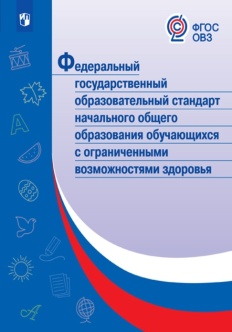 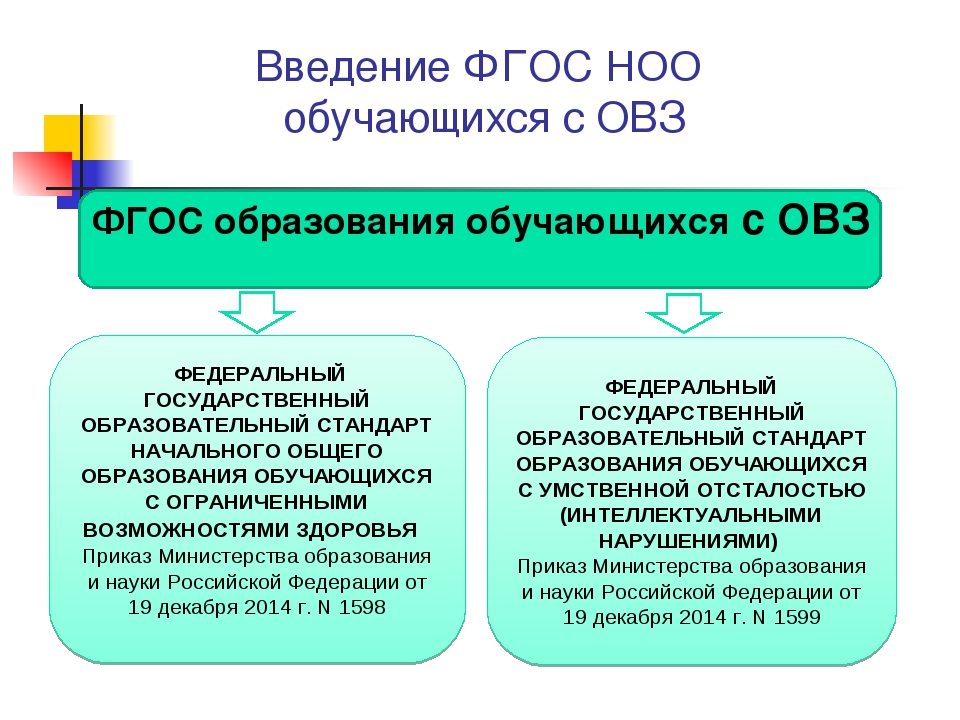 КОНТИНГЕНТ  ОБУЧАЮЩИХСЯ
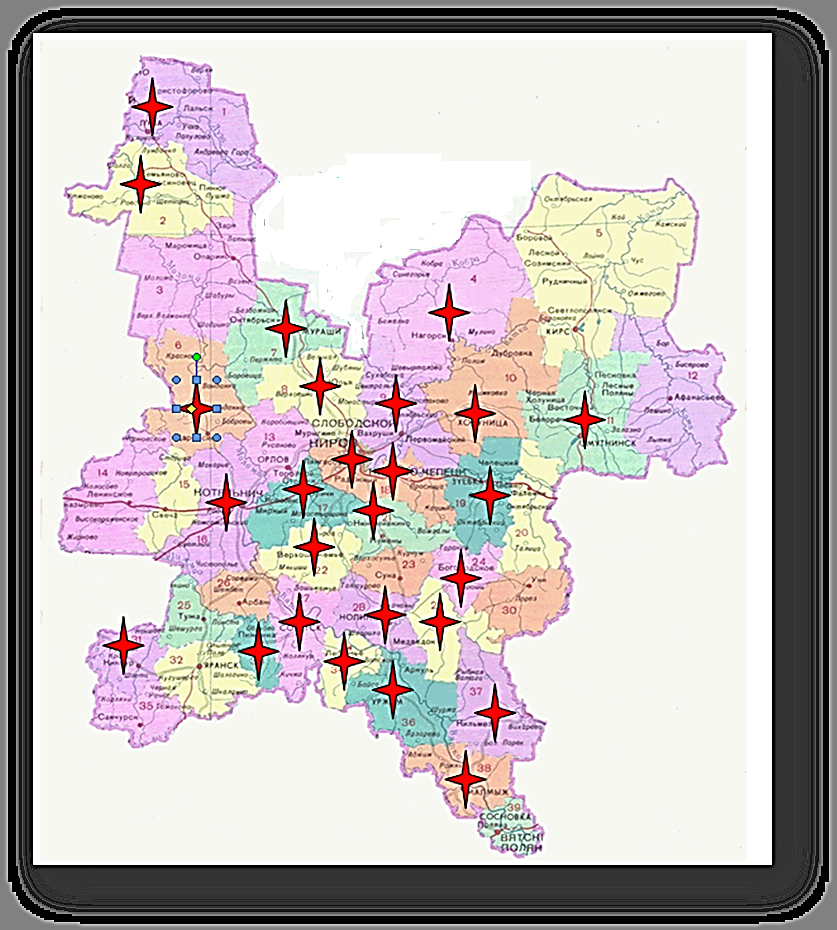 2017-2018 учебный год:

классов – 14
обучающихся - 138
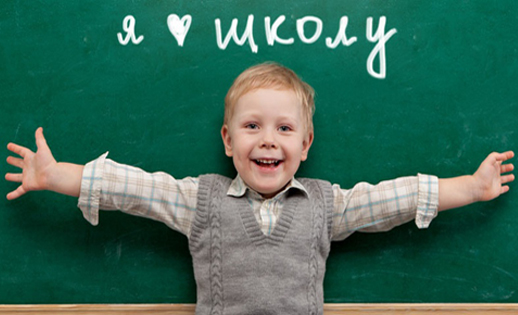 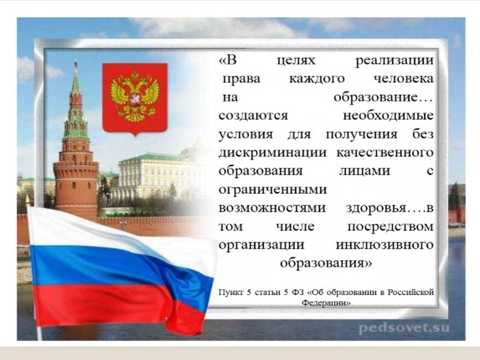 «В целях реализации права каждого человека на образование… создаются необходимые условия для получения без дискриминации качественного образования лицами с ограниченными возможностями здоровья… в том числе посредством организации инклюзивного образования»  
 
(Пункт 5, статья 5 ФЗ «Об образовании                      в Российской Федерации»)
Образование обучающихся                              с ограниченными возможностями здоровья может быть организовано как совместно с другими обучающимися, так и в отдельных классах, группах или в отдельных организациях, осуществляющих образовательную деятельность

(ФЗ № 273 от 29.12.2012 «Об образовании         в Российской Федерации» ст. 79, п. 4)
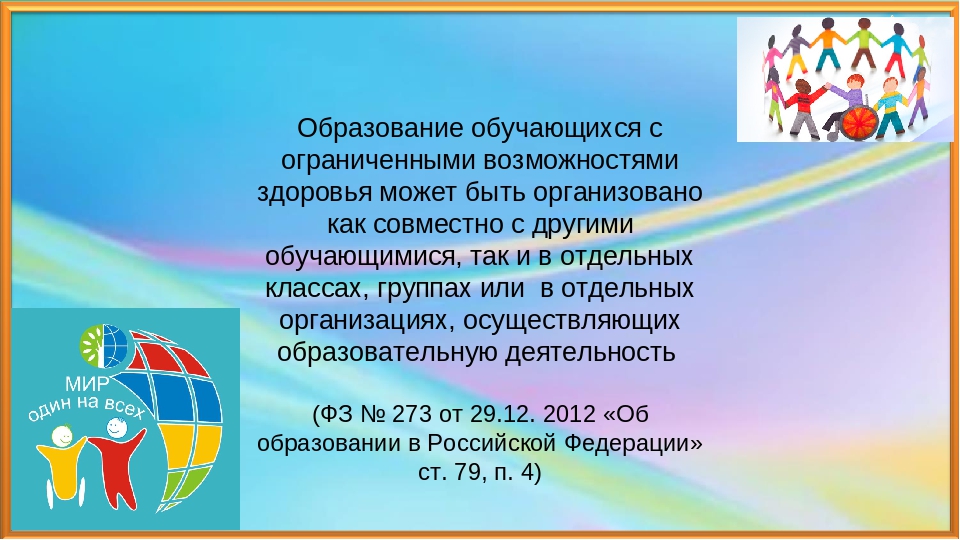 ВАРИАНТЫ  АООП НОО ОБУЧАЮЩИХСЯ С ОВЗ
Вариант  1
образование обучающихся с ОВЗ = образованию обучающихся, не имеющих ограничений по возможностям здоровья, в те же сроки обучения;
Вариант  2
образование обучающихся с ОВЗ = образованию обучающихся, не имеющих ограничений по возможностям здоровья, в пролонгированные сроки обучения;
Вариант  3
образование обучающихся с ОВЗ ≠образованию здоровых сверстников на всех этапах обучения и к моменту завершения школьного  образования. Данный вариант предполагает пролонгированные сроки обучения;
Вариант 4
обучающийся с  ТМНР в соответствии с уровнем развития интеллекта, получает образование по АООП, которое по содержанию и итоговым достижениям не соотносится к моменту завершения школьного  образования с содержанием итоговыми  достижениями сверстников с ОВЗ, не имеющих дополнительные ограничения.
СОЛНЦЕ СВЕТИТ ВСЕМ ОДИНАКОВО!
КАДРОВОЕ ОБЕСПЕЧЕНИЕ
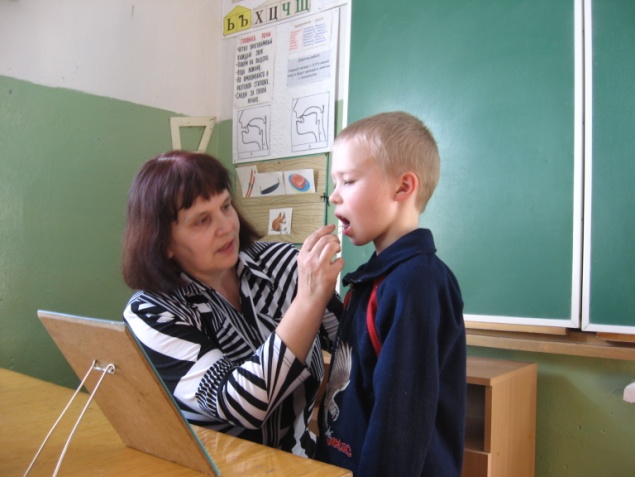 Логопеды– 15  
Олигофренопедагоги – 20
Тьюторы -2
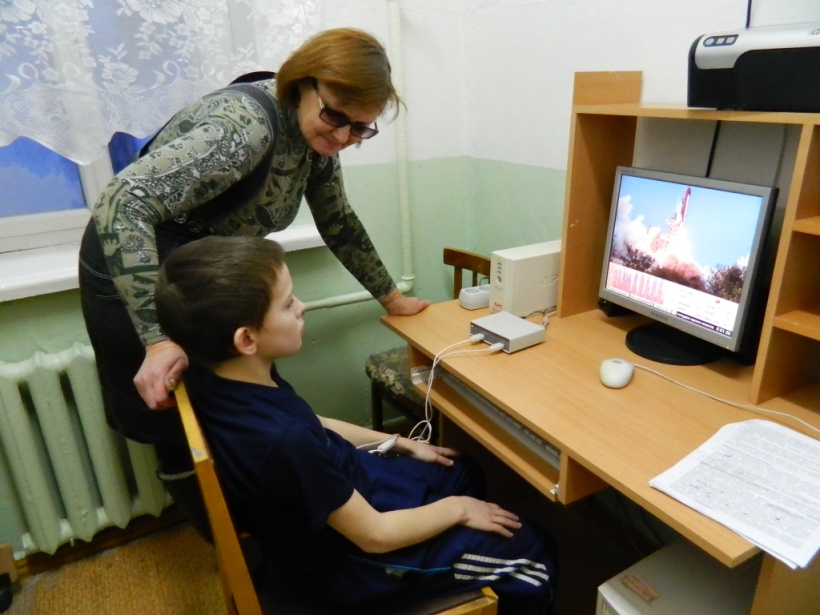 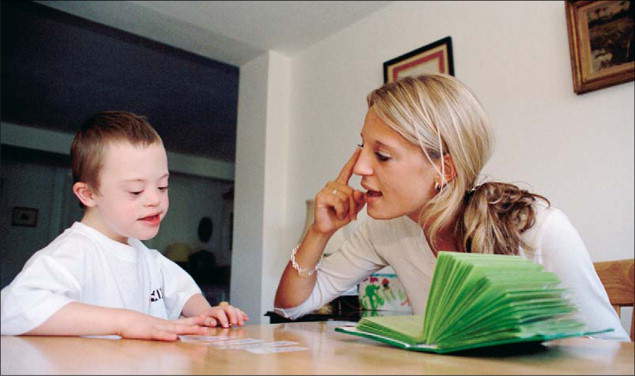 ВЗАИМОДЕЙСТВИЕ
 С ОБРАЗОВАТЕЛЬНЫМИ ОРГАНИЗАЦИЯМИ
семинары;
   индивидуальные консультации педагогов и родителей;
  методическая помощь в разработке индивидуальных планов;
   посещение открытых уроков.
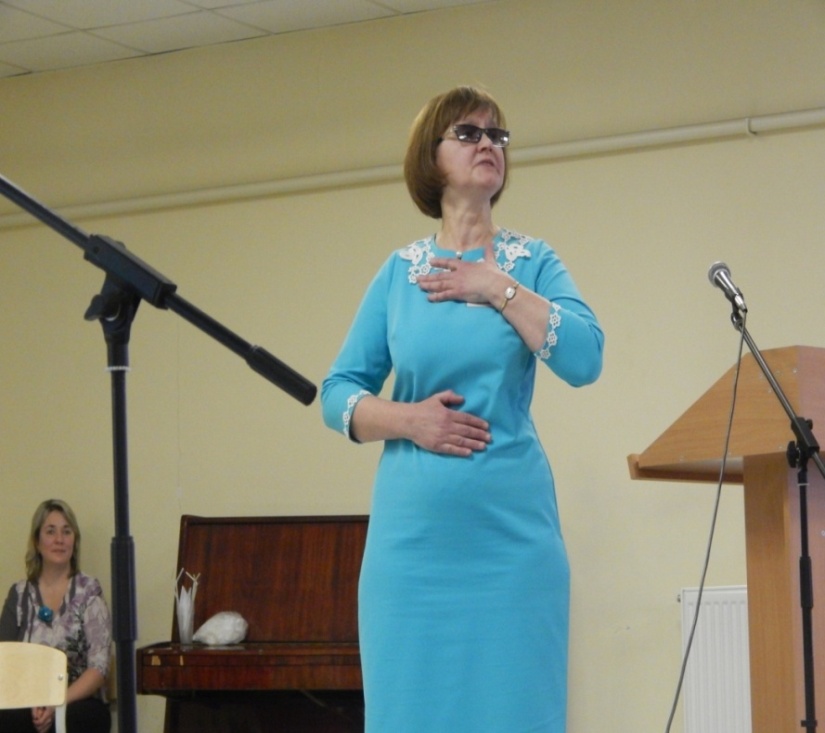 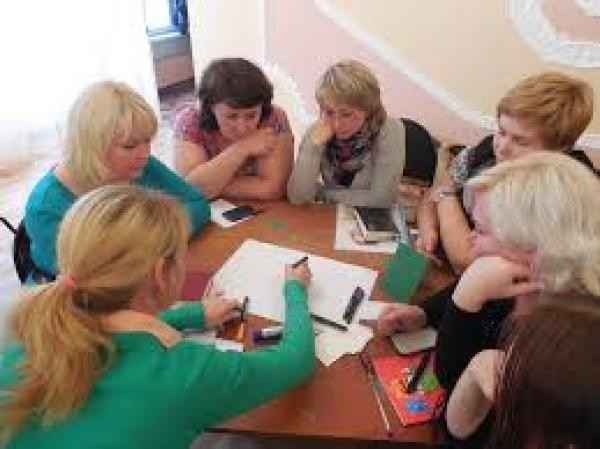 ПЛАНИРУЕМЫЕ РЕЗУЛЬТАТЫ ВЗАИМОДЕЙСТВИЯ  ШКОЛЫ-ИНТЕРНАТА С ОБРАЗОВАТЕЛЬНЫМИ УЧРЕЖДЕНИЯМИ РАЙОНА
на уровне муниципалитета:
 единое коррекционно-развивающее пространство;
  сетевое педагогическое сообщество;
  новый  уровень работы с семьями;
  профессиональная компетентность  участников образовательного процесса;
  участие детей с ОВЗ в ежегодных                                            городских и региональных конкурсах,                                  проектах, различных акциях;
  повышение рейтинга  школы в социуме.
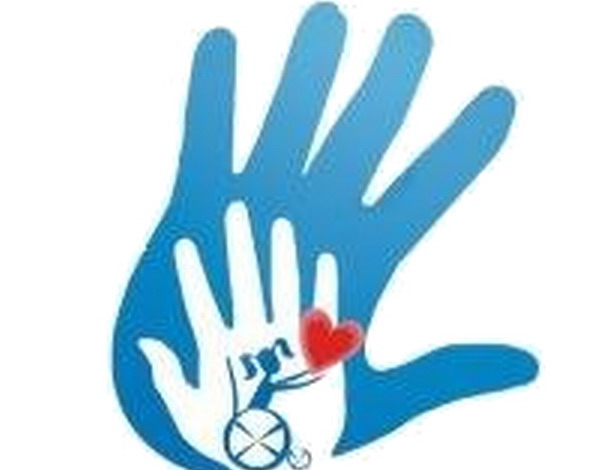 для  детей с ограниченными возможностями здоровья: 
·        новые знания о школе и людях, живущих рядом;
·        опыт  самореализации в мире людей.
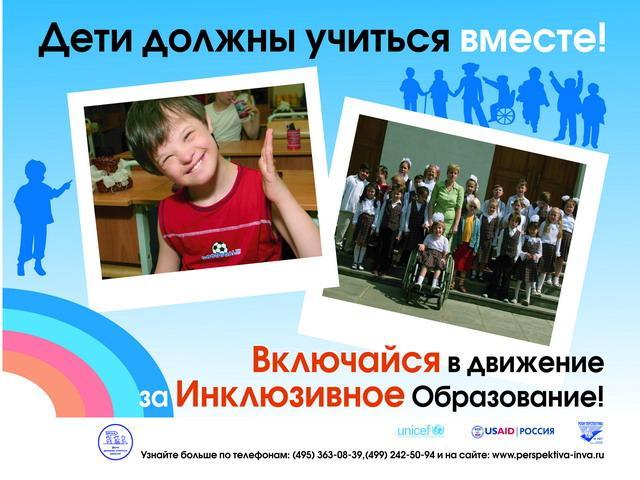 для семьи, воспитывающей ребенка с ОВЗ:
·    социальная и педагогическая компетентность родителей;
·    передача социального опыта;
·    социализация ребёнка.
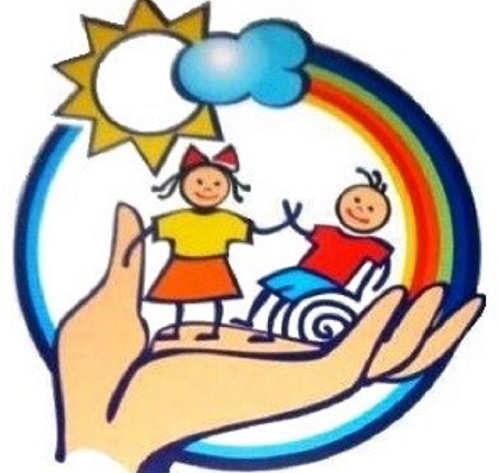 для педагогов общеобразовательных школ:
·    профессиональная компетентность;
·    опыт   работы с детьми с ОВЗ;
·    профилактика профессионального выгорания.
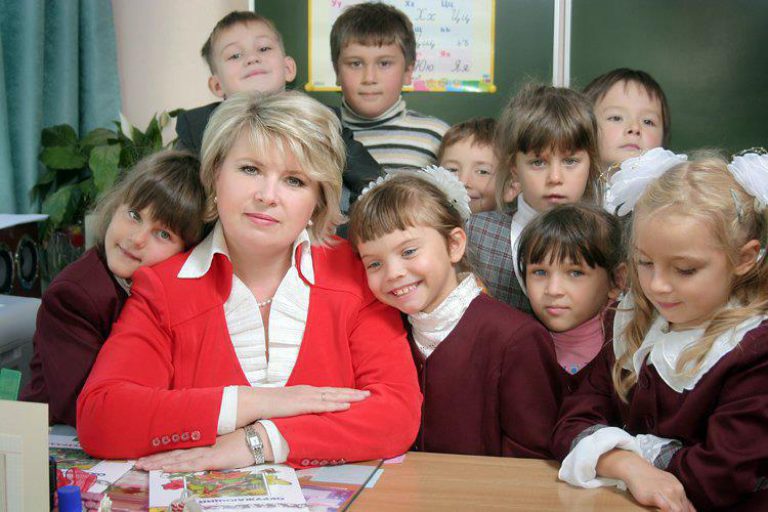 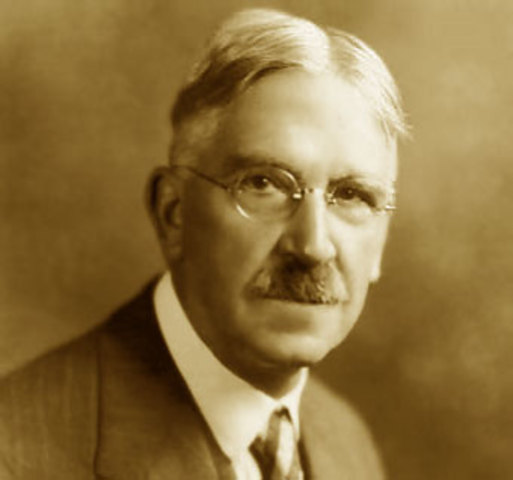 «Если мы будем учить сегодня так, как мы учили вчера, мы украдем у детей 
ЗАВТРА»
    
                                                                    Джон Дьюи
МЫ ГОТОВЫ 
К СОТРУДНИЧЕСТВУ!
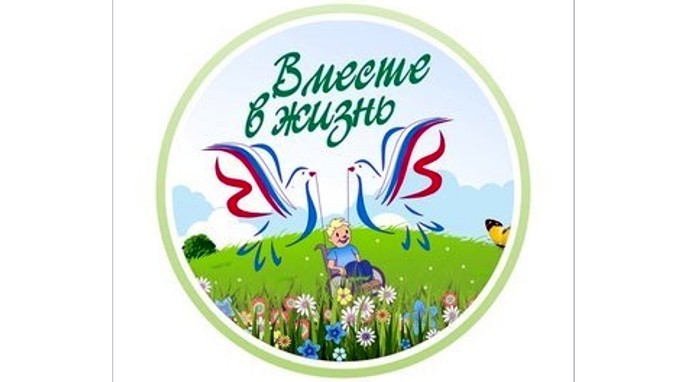